OVERVIEW OF COSTACCOUNTING
Chapter 1- Overview of cost account
Topics
Financial accounting
Classification of account
 Objectives and functions of cost accounting
 Meaning of Cost
Methods of costing
Techniques of costing
Cost ascertainment and cost  estimation
Classifications of cost
Special costs for management  decision making
Elements of cost
Steps of installation of a costing   system
Advantages of cost accounting
Limitations or objections against cost accounting
Essentials of a good cost  accounting system
CLASSIFICATION OF ACCOUNTING
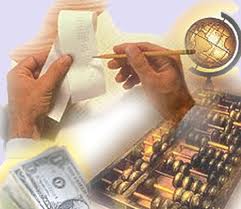 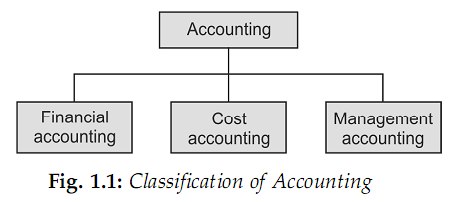 Financial Accounting: It  is defined  as ‘the  art  of  recording,  classifying  and summarizing  in a significant manner and  in terms of money, transactions and events, which are in part at  least, of a  financial character and  interpreting the results thereof.’
Cost Accounting:  ‘Cost accounting is the process of accounting for costs from the point at which expenditure is incurred or committed to the establishment of its ultimate relationship with cost centres and cost units. In its widest usage, it embraces the preparation of statistical data, the application  of  cost  control methods  and  ascertainment  of profitability  of  activities  carried  out  or planned.’
3.    Management Accounting: (CIMA), London has defined management accounting as  ‘the presentation of accounting  information  in such a way as to assist management  in  the creation of policy and in the day-to-day operations of an undertaking.’
Financial Accounting
The functions of financial accounting are concerned with that of bookkeeping, i.e. maintenance of records of costs, debtors, and creditors, etc.
As per the company law requirements, the company has to maintain the accounts for their adoption by the shareholders in the Annual General Meeting.
Limitations of Financial Accounting
Financial accounting doesn’t aims at continuous reporting of financial data, which the cost accounting does
Financial accounts will not reveal the data by jobs, process, products, etc.
It provides only historical data, and it would be too late for any corrective action.
It does not provide data for adequate control over materials, labour, and overheads.
In financial accounting, there are no systems to set predetermined estimates, standards, or budgets.
Cost and Management Accounting
The Chartered Institute of Management Accountants, U.K. (CIMA) defines costing as ‘the technique and process of ascertaining costs.’
Costing is a tool to determine the cost of products or service.
Cost accounting – analysis and classification of costs or expenditure.
Cost accountancy – application of costing and cost accounting principles.
Cost Accounting and Management Accounting
To quote J. Batty, ‘Management Accountancy is the term used to describe the accounting methods, systems and techniques, which coupled with special  knowledge  and  ability,  assists  management  in  its  tasks  of maximizing profits or minimizing losses.
Management Accountancy is the blending  together  into  a  coherent  whole,  financial  accounting,  cost accountancy and all aspects of financial management.’ 
Management Accounting is an extension of managerial aspects, of cost accounting.
Thus, it is the accounting to assist the management in planning and decision-making.
OBJECTIVES AND FUNCTIONS OF COST ACCOUNTING
MEANING OF COST
According  to Cambridge  International Dictionary of English, cost means  ‘the amount of money needed  to buy, do or make something.’ Some other definitions of cost are given below:
 1. Cost is ‘the amount of expenditure (actual or notional), incurred or attributable to a given thing.’ (CIMA, London)
 2. A cost is the value of economic resources used as a result of producing or doing the things costed.’  (W M Harper) 
3. ‘Cost is a measurement, in monetary terms, of the amount of resources used for the purpose of production of goods or rendering of services.’  (ICWA of  India)
Cost Unit and Cost centre
A cost centre is a location, a person, or an item of equipment (or a group of these) for which costs may be ascertained and used for the purpose of cost control.

Cost unit is defined as a quantitative unit of a product, a service, or an item, in relation to which costs are measured.
A cost unit, simply stated, is a unit of finished product, service or time, or a combination of these in relation to which cost is ascertained and expressed.    
 Ex:-
Types of Cost Centers
Personal  (Sales manager, work managers) and impersonal cost (Region sales, Territory purchase) centre
Operation and process cost centre
Production, service and staff cost centre
Whatever may be the type of cost centre, it is determined by taking into consideration the following factors:
the value of the work to be performed,
the extent of cost control that can be exercised,
responsibilities to be identified, and
the uses of cost centre wise data by the costing department, etc.
Cost Object
Cost object is anything for which separate cost may be desired
Cost object is an entity or a part of an entity
The cost object changes according to decision needs of the management. 
Ex: Product, Group of Product, Plant, division, Project etc.
Cost, Expense, and Loss
The term ‘cost’ is denoted by expense which is incurred after deriving the benefit.
When the cost is incurred before deriving the benefit, it is termed as deferred cost.
Expenses are defined as ‘all explicit costs which are deductible from revenue.’
When no benefit is derived by the incurrence of cost, it is termed as loss,
METHODS OF COSTING
TECHNIQUES OF COSTING
CLASSIFICATIONS OF COST
CLASSIFICATIONS OF COST(Contd.)
ELEMENTS OF COST
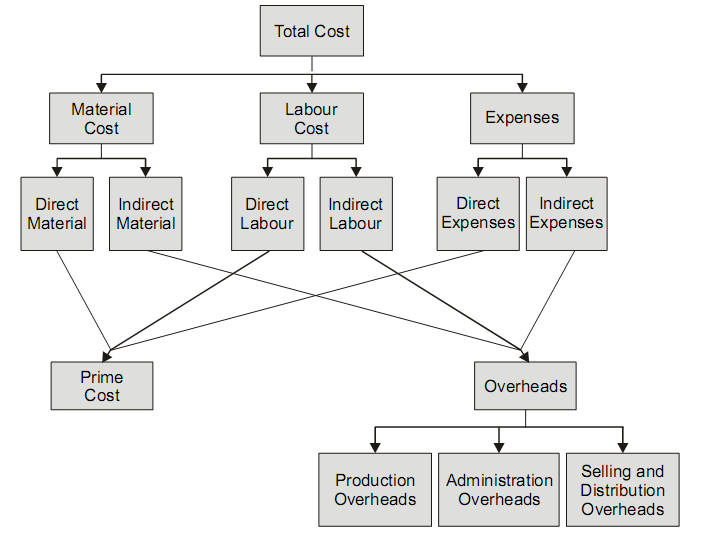 SPECIAL COSTS FOR MANAGEMENT  DECISION MAKING
1.  Relevant costs: Cost whose magnitude will be affected by decision being made. 
2.  Irrelevant costs: These are those costs that will not be affected by a decision.
3.  Sunk  Costs: A  sunk  cost  is an expenditure made  in  the past  that  cannot be  changed and over which management no longer has control.
4.  Differential (or Incremental) Cost: This  cost may be  regarded as  the difference  in  total  cost  resulting  from a  contemplated change.
5.  Marginal Cost: Marginal cost is the additional cost of producing one additional unit. Marginal cost is the same thing as variable cost.
6. Imputed  Costs: These are hypothetical costs which are specially computed outside the accounting system for  the purpose of decision making.
7. Opportunity Cost: It is the sacrifice involved in accepting an alternative under consideration.
Replacement Cost: This is the cost at which there could be purchased an asset identical to that which is being replaced.
9. Out - of - pocket Cost (Explicit Cost and Implicit Cost ): These are  those  costs  that  involve  cash  outlays  or  require  the utilization of current resources. 
Future  Cost: Relevant  costs  for decision making are predetermined or future costs. 
Conversion  Cost: It  is  the  total  cost of  ‘converting’  a  raw material  into  finished product.
COST ASCERTAINMENT AND COST  ESTIMATION
Cost Ascertainment: Cost ascertainment  is concerned with computation of actual costs incurred. It refers to the methods and processes employed in ascertaining costs. 

The ascertainment of actual  cost has very  little utility because of  the following reasons:
1. Actual costs cannot be used for the purpose of price quotations and filling tenders.
2. Actual cost has practically no utility  for cost control purposes.
3. Actual costs are  ineffective as means of measuring performance efficiency.
Cost  Estimation: Cost estimation is the process of predetermining costs of goods or services. The costs are determined in advance of production and precede the operations.
Cost estimates may have the following uses:

Cost estimates are used  in making price quotations and bidding for contracts.
Cost estimates are used in the preparations of budgets.
They help  in evaluating performance.
They are used  in preparing projected financial statements.
Cost estimates may serve as targets  in controlling the costs.
ADVANTAGES OF COST ACCOUNTING
LIMITATIONS OR OBJECTIONS AGAINST COST ACCOUNTING
STEPS OF INSTALLATION OF A COSTING   SYSTEM
ESSENTIALS OF A GOOD COST  ACCOUNTING SYSTEM
ESSENTIALS OF A GOOD COST  ACCOUNTING SYSTEM (Contd.)
Financial Accounting vs. Cost Accounting
Purpose
Statutory requirement
 Analysis of cost and profit
Periodicity
Control
Historical and predetermined cost
Format of presenting the information
Nature of Transaction recorded
Types of statement prepared
Thank You